Figure 3 Data from Brodmann areas 4, 40, 21, and 22 postnatally are very similar. No statistically significant ...
Cereb Cortex, Volume 17, Issue 1, January 2007, Pages 130–137, https://doi.org/10.1093/cercor/bhj134
The content of this slide may be subject to copyright: please see the slide notes for details.
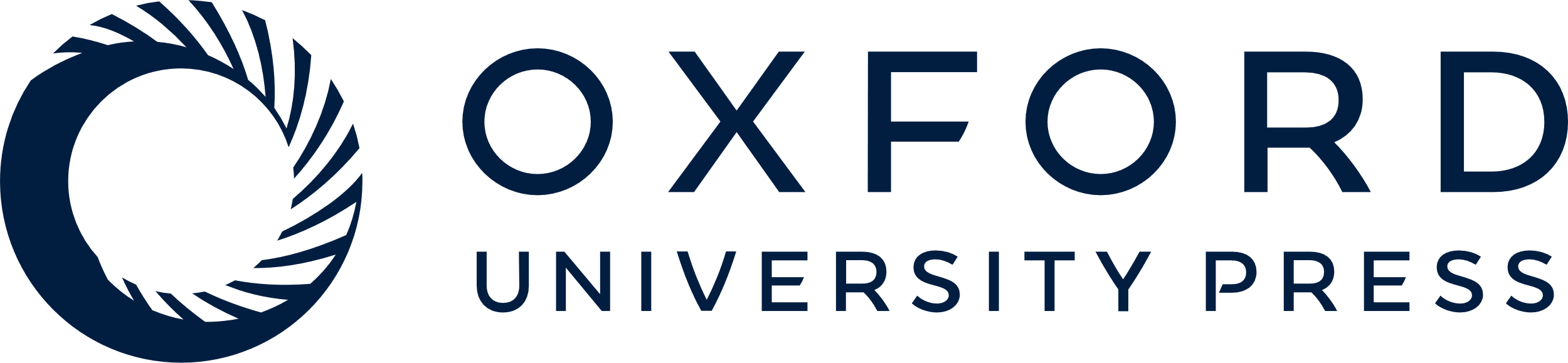 [Speaker Notes: Figure 3 Data from Brodmann areas 4, 40, 21, and 22 postnatally are very similar. No statistically significant differences were found (note that x axis and y axis scales are linear, not logarithmic as in Fig. 2).


Unless provided in the caption above, the following copyright applies to the content of this slide: © The Author 2006. Published by Oxford University Press. All rights reserved. For permissions, please e-mail: journals.permissions@oxfordjournals.orgThe online version of this article has been published under an open access model. Users are entitled to use, reproduce, disseminate, or display the open access version of this article for non-commercial purposes provided that: the original authorship is properly and fully attributed; the Journal and Oxford University Press are attributed as the original place of publication with the correct citation details given; if an article is subsequently reproduced or disseminated not in its entirety but only in part or as a derivative work this must be clearly indicated. For commercial re-use, please contact journals.permissions@oxfordjournals.org.]